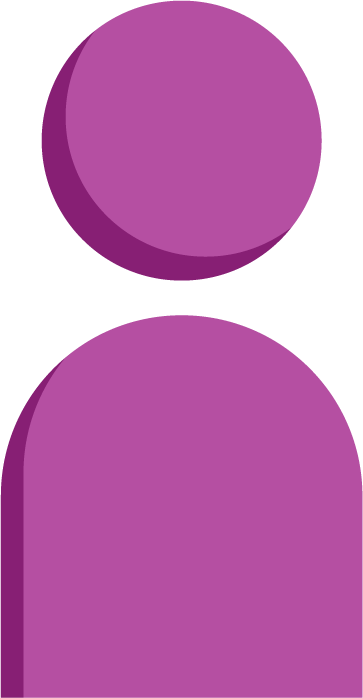 Introduce the sounds
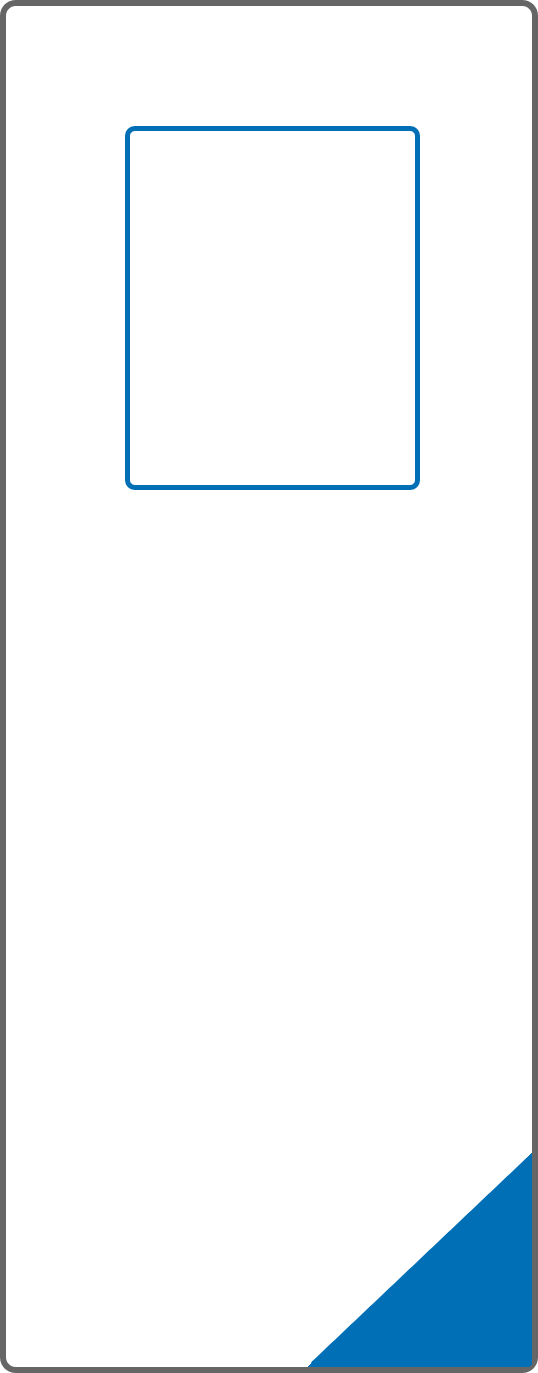 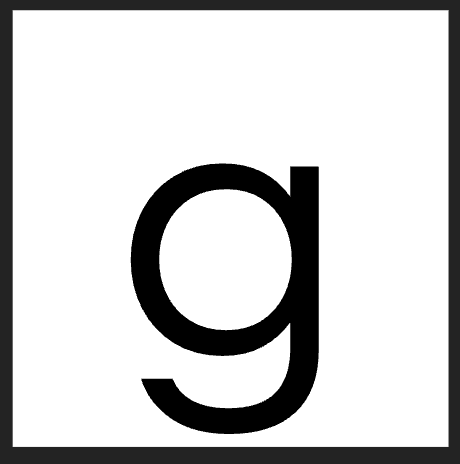 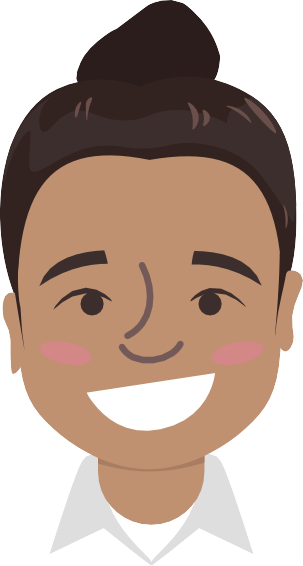 gem 
/j/ /ĕ/ /m/ 
= jem
It’s time to learn new sounds 

We use the sound rule to help us read!
[Speaker Notes: See lesson plan for specific instructional guidance.

Introduce the Sound!
Say: Learning new sounds is so cool! Repeat our chant after me! 
"It's time to learn new sounds! 
We use the sound rule to help us read!"
Do: Say one sentence at a time of the Introduce the Sound chant and ask the students to repeat after you.
Say: Let's learn a super cool new rule today!

Say: Remember, in this unit, we're learning all about the long vowel sounds and what spelling patterns we use to make the long vowel sound. Remember that when a word ends with a final bossy e, the e makes the vowel say its name, the long vowel sound. Today we are going to take about another special sound the letter "g" can make. Did you know that some consonants can make two sounds just like the short and long vowel sounds? We learned that the letter c can say /k/ or /s/, the hard and soft sounds.
Do: Show the Sound Letter Card for g.
Say: When we see the letter "g" we know that "g" makes the /g/ sound or a hard sound. Did you know that the "g" letter has superpowers and can also make the /j/ sound too, a soft sound? When "g" is followed by e, i, or y letters it makes the /j/ or soft sound. When "g" is followed by a, o, or u it makes the /g/ sound or hard sound. For example, when we see the word gem we say /j/ /e/ /m/ = gem.]
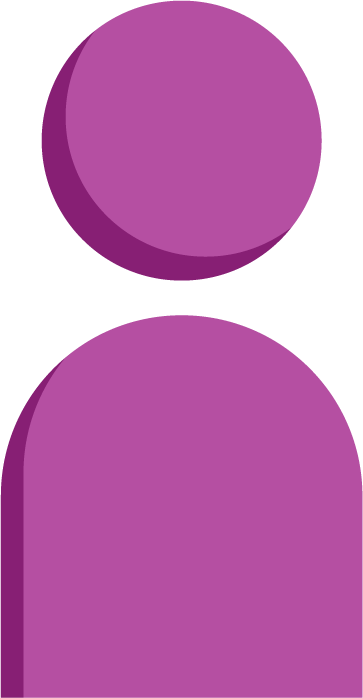 Introduce the sounds
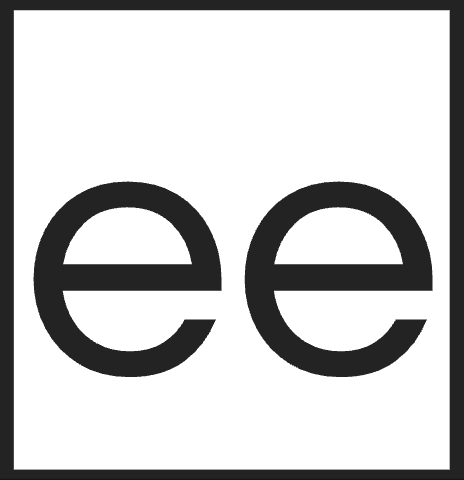 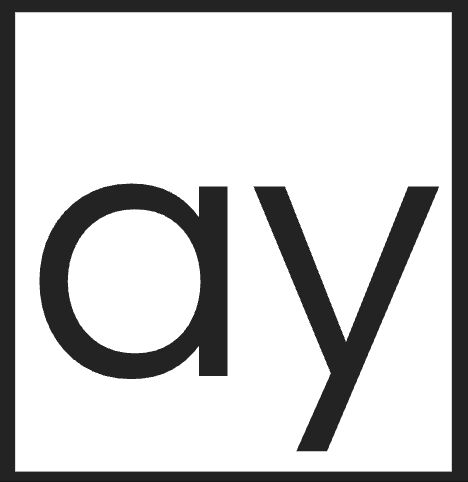 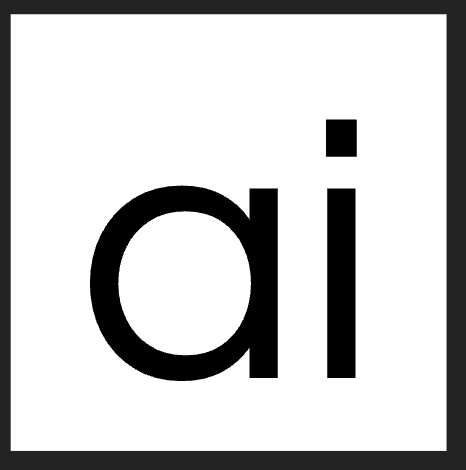 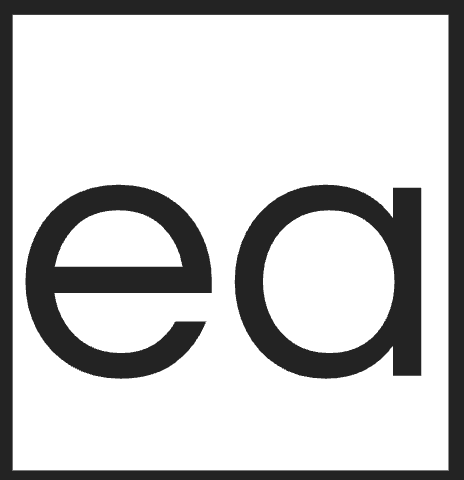 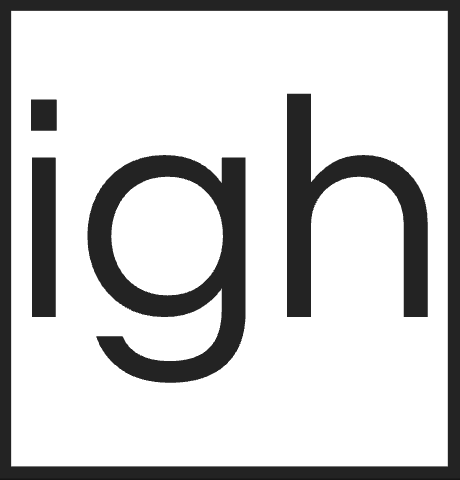 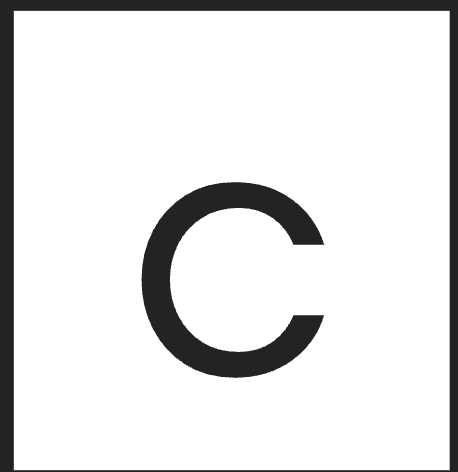 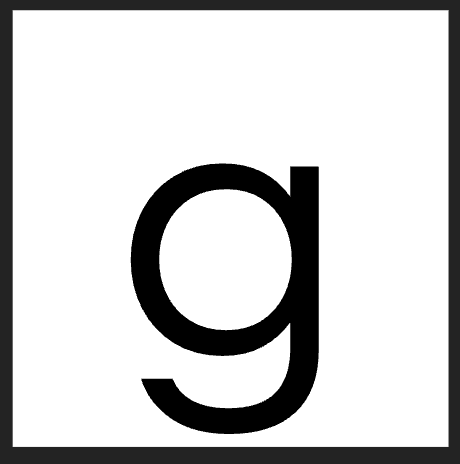 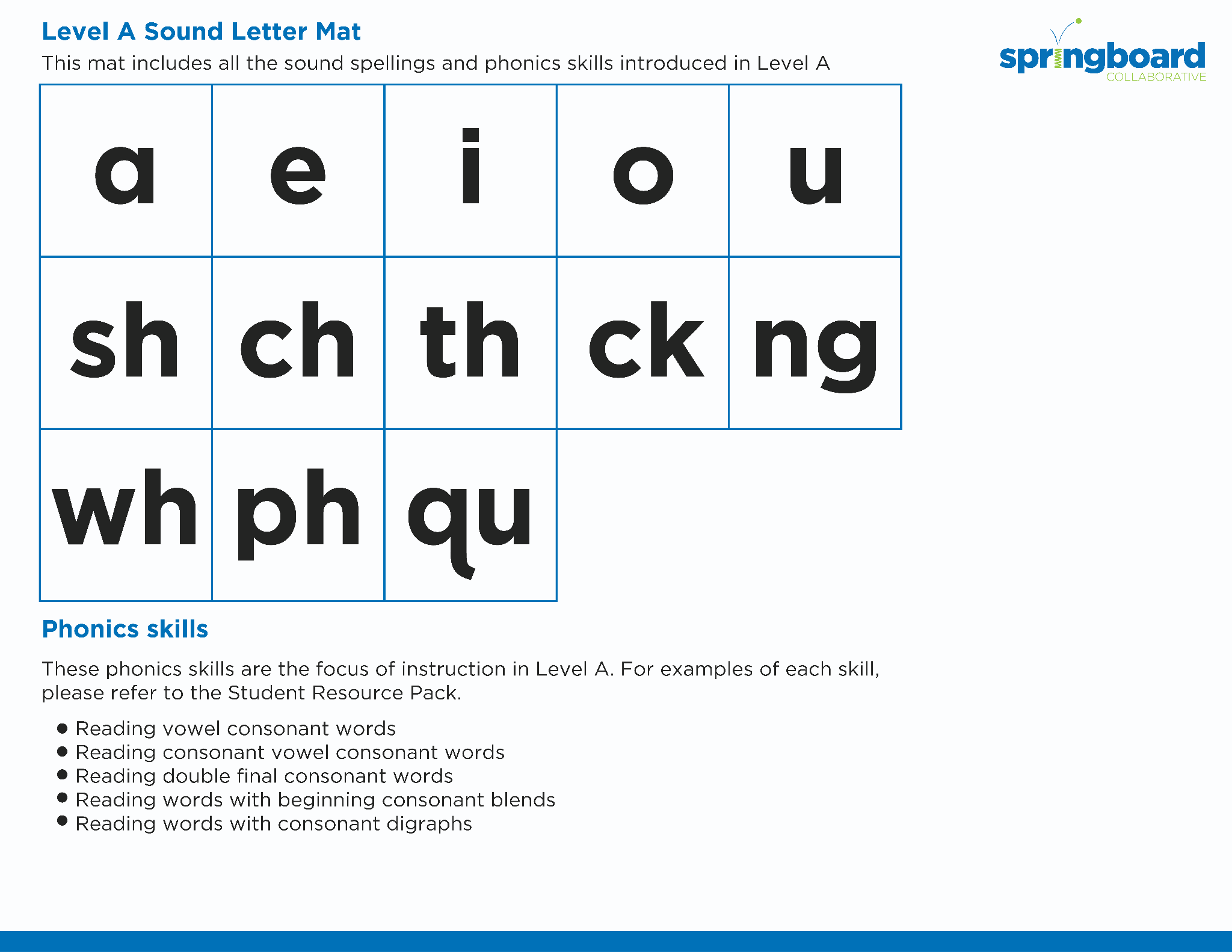 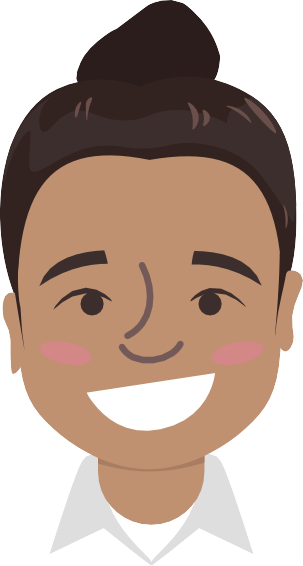 [Speaker Notes: See lesson plan for specific instructional guidance.

Introduce the Sound!
Say: Let's practice the 2 sounds of g.
Do: Show the Sound Letter Card g and listen as students say /g/ /j/.
Say: Nice. Let's review all our sound letter cards including our new card, g.
Do: Flip through and review all the sound spelling cards students have learned so far including the new card from today. (Sound Letter Cards: a, e, i, o, u, wh, sh, ch, ng, ck, ph, qu, ai, ay, ee, ea, igh, c)
Say: Let's practice reading our new word pattern!]
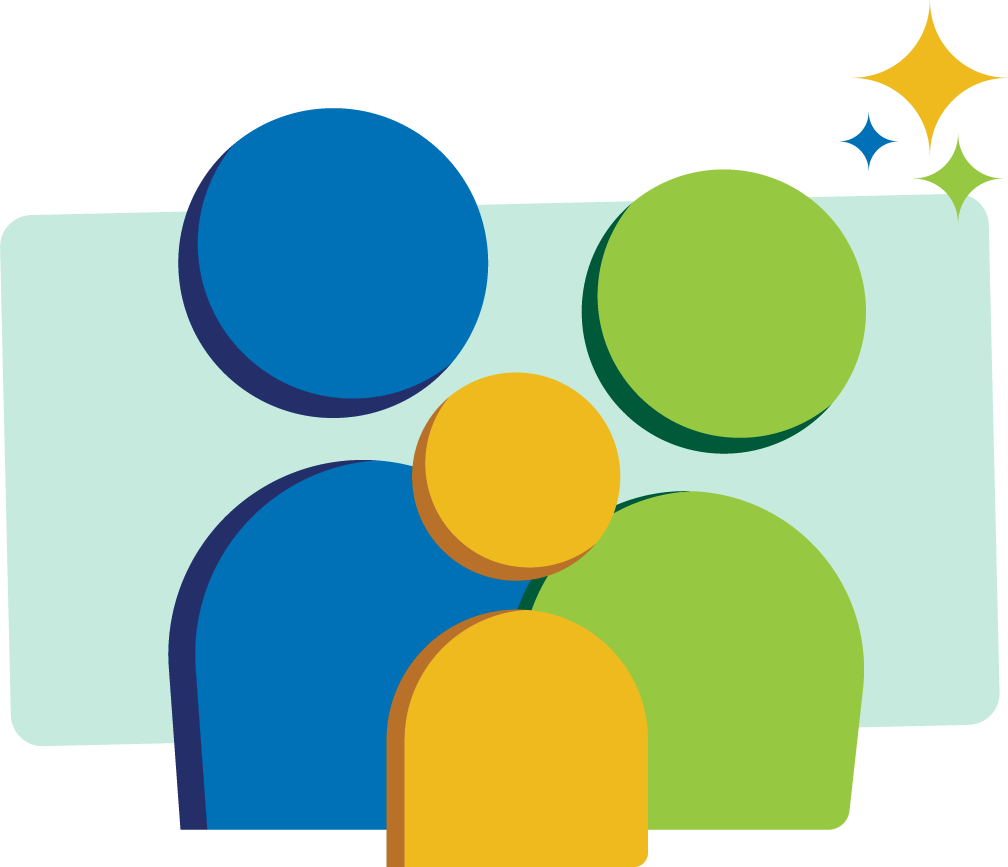 Blend the sounds
gist
Family Activity
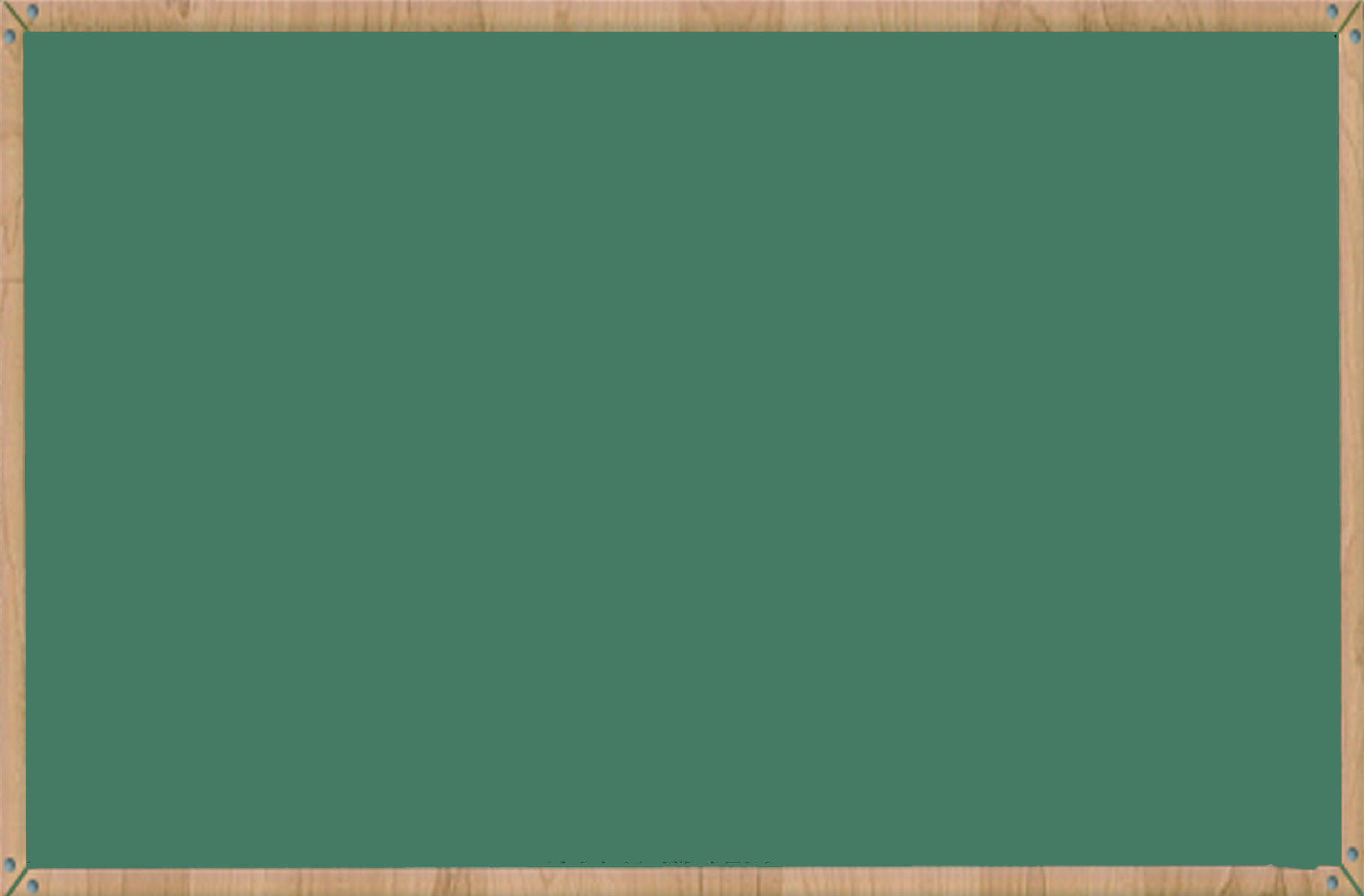 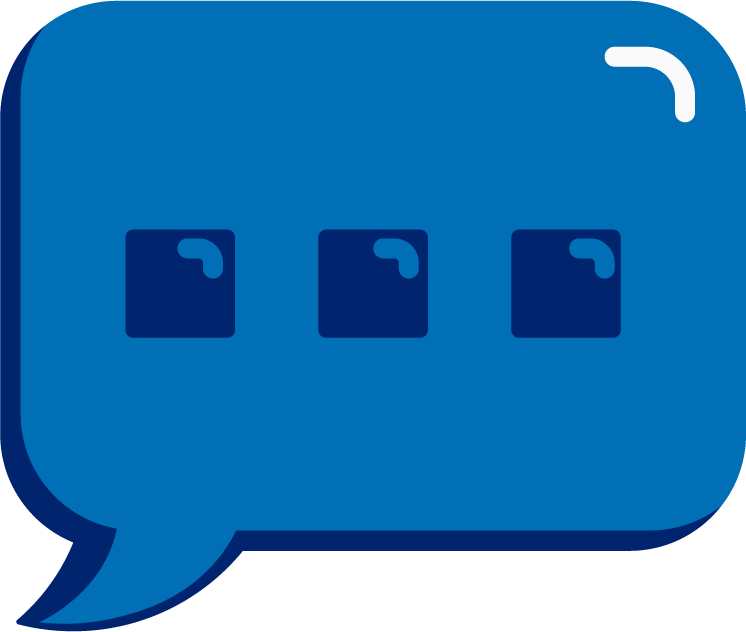 gel
It’s time to blend the sounds!

It’s time to blend the sounds to help us read the words smoothly!
[Speaker Notes: See lesson plan for specific instructional guidance.

Blend the Sounds!
Say: Blending sounds helps us read the words smoothly! Repeat our chant after me! 
"It's time to blend the sounds! 
It's time to blend the sounds to help us read the words smoothly!" 
Do: Say one sentence at a time of the Blend the Sounds chant and ask the students to repeat after you.
Say: Let's practice blending the sounds in some words today!

Say: When we blend the sounds in words, it helps us read the words smoothly. Let's try it. Remember that when we see the letter "g", we know that "g" makes the /g/ sound or a hard sound. Did you know that the "g" letter has superpowers and can also make the /j/ sound too, a soft sound? When "g" is followed by e, i, or y letters it makes the /j/ or soft sound. We are going to focus on the soft "g" /j/ sound today. For example, when we see the word gem we say /j/ /e/ /m/ = gem. The "e" that comes after the "g" makes the "g" have the soft /j/ sound.
Do: Point to the word gist.
Say: I notice that this word has a soft g /j/ sound. When we say gist we say /j/ /i/ /s/ /t/ = gist. The "i" that comes after the "g" makes the "g" have the soft /j/ sound. Let's segment and blend the word together now using our Double Decker Elkonin Boxes.
Say: Why is this word read as /j/ /i/ /s/ /t/ = "gist"?
Do: Listen as students explain how the "g" makes the soft /j/ sound because the letter "i" comes after the letter "g".
Say: Smart explanations! Let's look at another word.
Do: Point to the word gel.
Say: This word begins with a consonant, g and says /j/ because next comes a vowel, e. I notice that this word is a consonant vowel consonant so I know that this vowel makes the short /e/ sound. The "e" that comes after the "g" makes the "g" have the soft /j/ sound. Do you agree? Why or why not?
Do: Listen as students explain the rule.
Say: Yes! The "e" that comes after the "g" makes the "g" have the soft /j/ sound. We have /g/ /e/ /l/. The word is /g/ /e/ /l/ = "gel". Let's blend it using our Double Decker Elkonin Boxes.
Do: Listen as students blend the word. Take notes on the students that can accurately blend the open syllable using the long vowel sound and students that may need reteaching and/or additional support.
Say: Remember that when "g" is followed by e, i, or y letters it makes the /j/ or soft sound. Great thinking while blending the sounds today!]
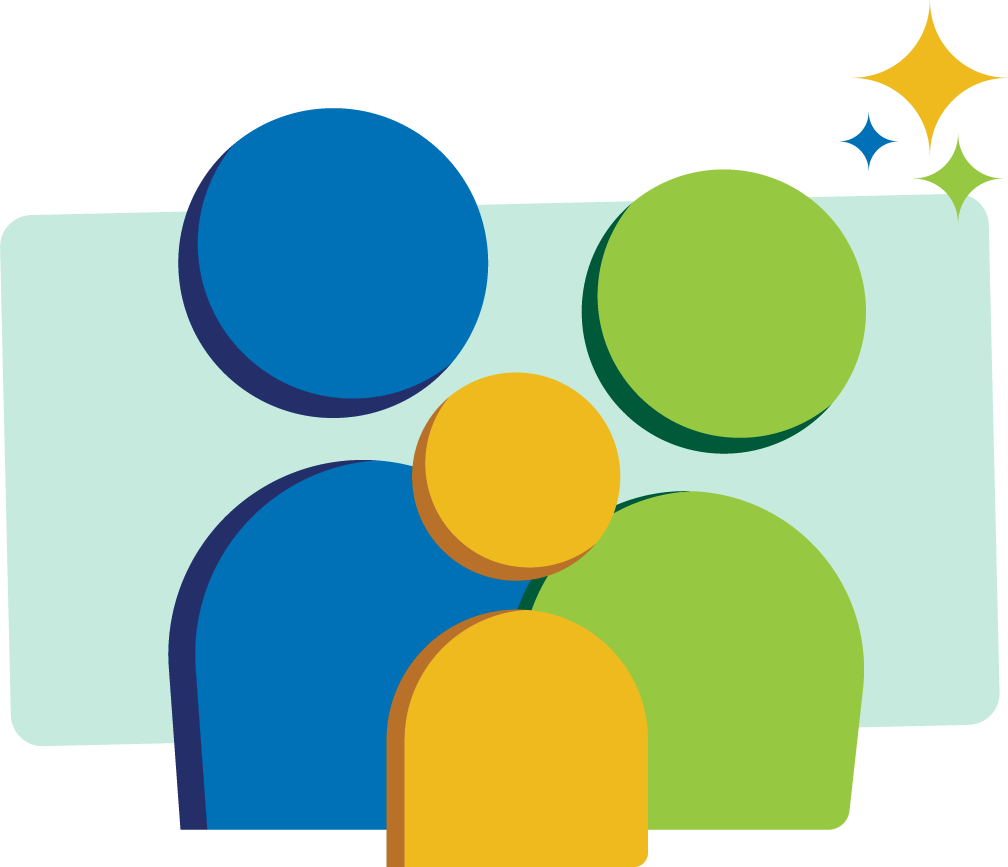 Read 
the words
magic
The gentle giant had ginger hair.
gym
Family Activity
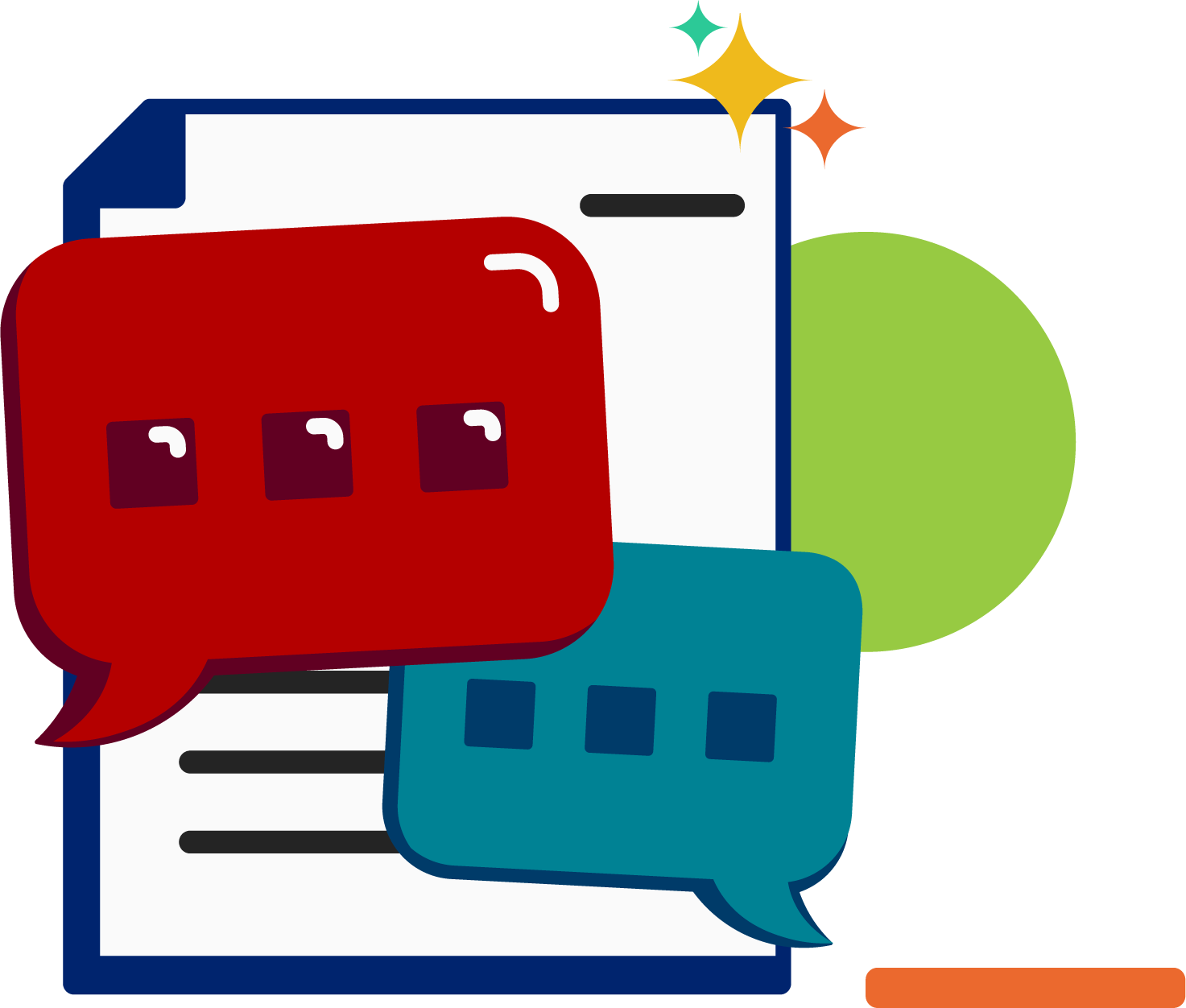 It’s time to read the words! 

It’s time to read the words, so we can read smoothly, like we are speaking!
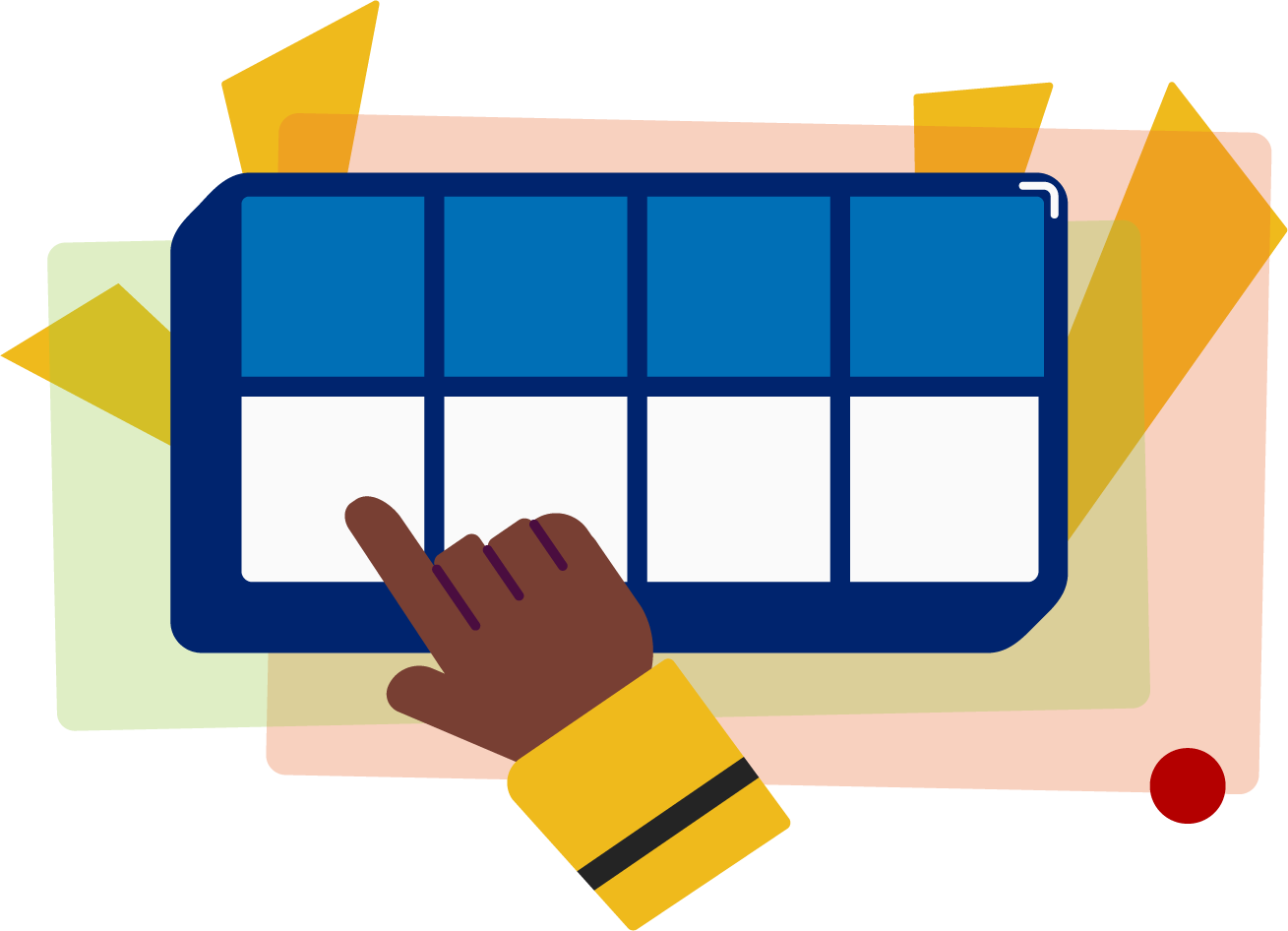 [Speaker Notes: See lesson plan for specific instructional guidance.

Read the Words!
Say: When we practice reading the words, it can help us read the words faster and faster. This helps us learn to read smoothly like when we are speaking! Repeat our chant after me! 
"It's time to read the words! 
It's time to read the words so we can read smoothly like we are speaking!" 
Do: Say one sentence at a time of the Read the Words chant and ask the students to repeat after you.
Say: Let's practice reading words today!

Say: We are going to read the words. When we practice reading the words, it helps us read faster and faster. This helps us focus on what we can learn from the words. Let's look at the first word.
Do: Point to the word magic.
Say: When "g" is followed by e, i, or y letters it makes the /j/ or soft sound. We'll use the soft "g" sound /j/ since "i" comes after "g". Your turn using the Double Decker Elkonin Boxes.
Do: Listen as students read the word. Take notes on the students that can accurately articulate the sounds and read the word, and students that may need reteaching and/or additional support.
Say: /m/ /a/ /j/ /i/ /k/ = "magic". Yes, the word is "magic". Let's look at the next word. How would you read this word?
Do: Point to the word gym.
Say: Look at this spelling pattern! I see a "y after the "g" and I know that the "g" will say the soft sound /j/. How will you read this word?
Do: Listen as students read the word. Take notes on the students that can accurately articulate the sound and read the word, and students that may need reteaching and/or additional support.
Say: Yes, the word is /j/ /i/ /m/ = "gym".
Do: Display the sentence: The gentle giant had ginger hair.
Say: Take a couple minutes to read this sentence with your partner. All of the words follow rules you've learned or are High Frequency Words you've learned. Raise your hands when you have the whole sentence read and I'll come listen. You can do it!
Do: Monitor and assist. You may support by asking students to recognize the spelling pattern, prompting students to use the long or short vowel sound, asking students to underline letters that stick together, etc.
Say: I'll read it aloud as you read it with me.
Do: Read sentence.
Say: When "g" is followed by e, i, or y letters it makes the /j/ or soft sound. Those brains are growing!]
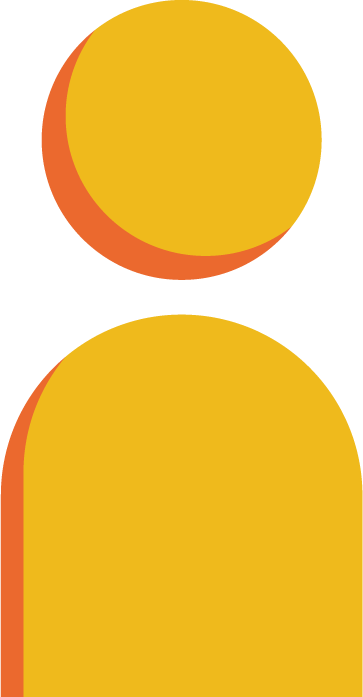 Decode 
the words
gem			     gist
gym				    gel
magic		  ginger
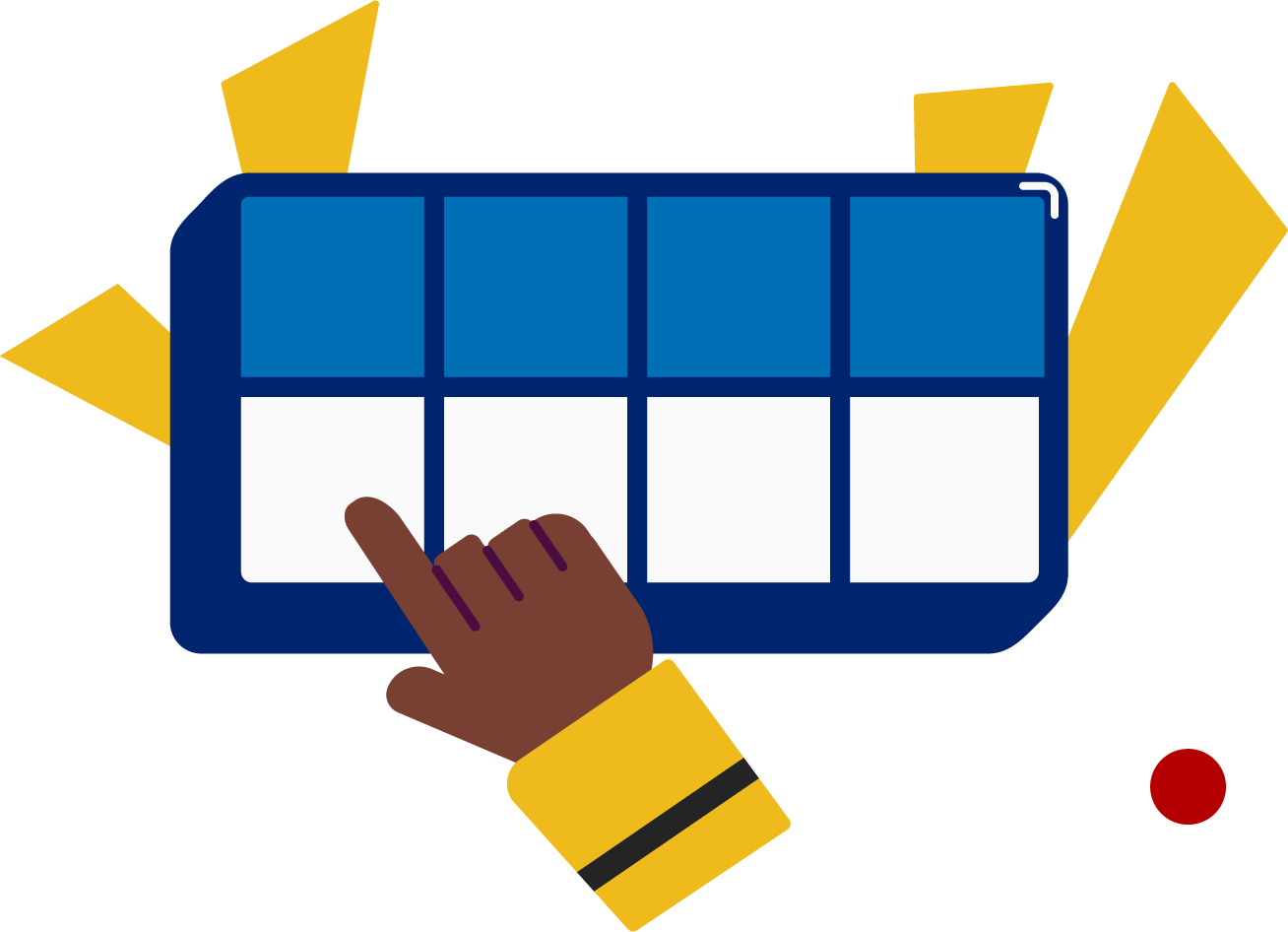 It’s time to decode the sounds in the words

It’s time to decode the sounds in the words so we can read the words!
[Speaker Notes: See lesson plan for specific instructional guidance.

Decode the Words!
Say: Decoding is when you break up the sounds in a word and read each sound one at a time. Then you blend the sounds together to read the word! Repeat our chant after me! 
"It's time to decode the sounds in the words! 
It's time to decode the sounds in the words so we can read the words!" 
Do: Say one sentence at a time of the Decode the Words chant and ask the students to repeat after you.
Say: Let's practice decoding the sounds in words today!

Say: We are going to decode the words. Remember, decoding is when you break up the sounds in a word and read each sound one at a time. Then you blend the sounds together to read the word! When we decode the sounds in words, it helps us read the words correctly.
Say: Look at our words for today.
Do: Point to the words.
Say: First, look at the spelling pattern to decide what vowel sound to use. Underline anything that sticks together. Next, say each sound. Finally, blend the sounds together to read the words.
Do: Partner students.
Say: You and your partner work together to decode these words (gem, gist, gym, gel, magic, ginger). I'll be by to listen. Use your Double Decker Elkonin Boxes.
Do: Listen as students decode the word. Take notes on the students that can accurately articulate the sounds and read the word, and students that may need reteaching and/or additional support.
Say: Excellent work applying our new rule to decoding words today!]
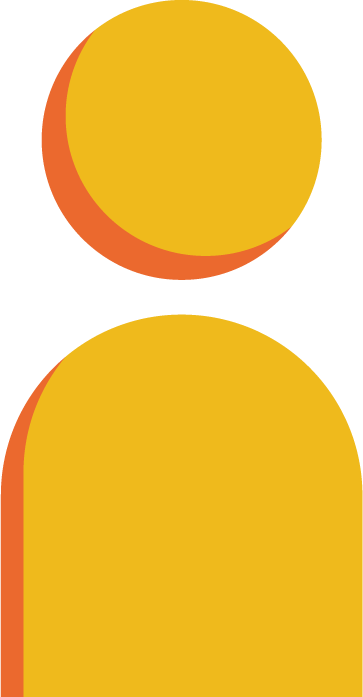 Spell the words
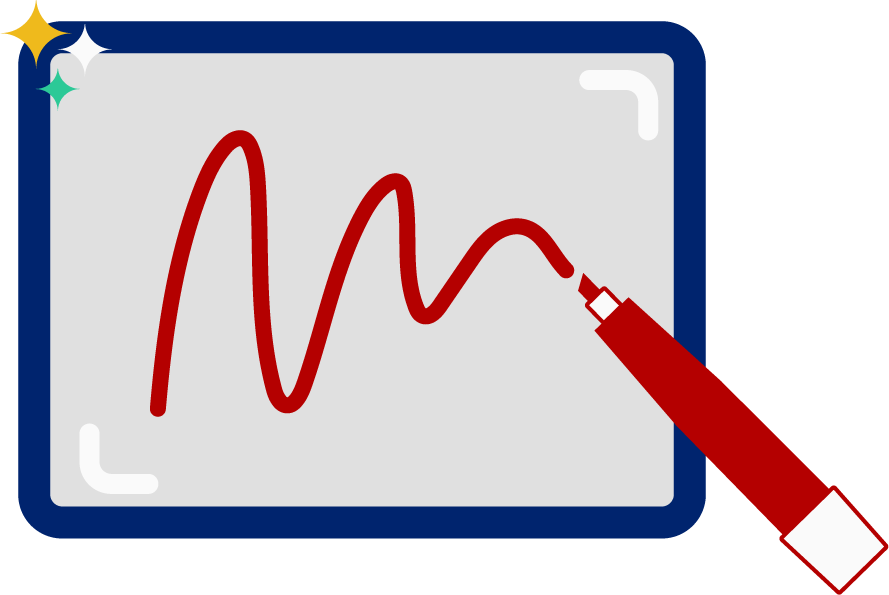 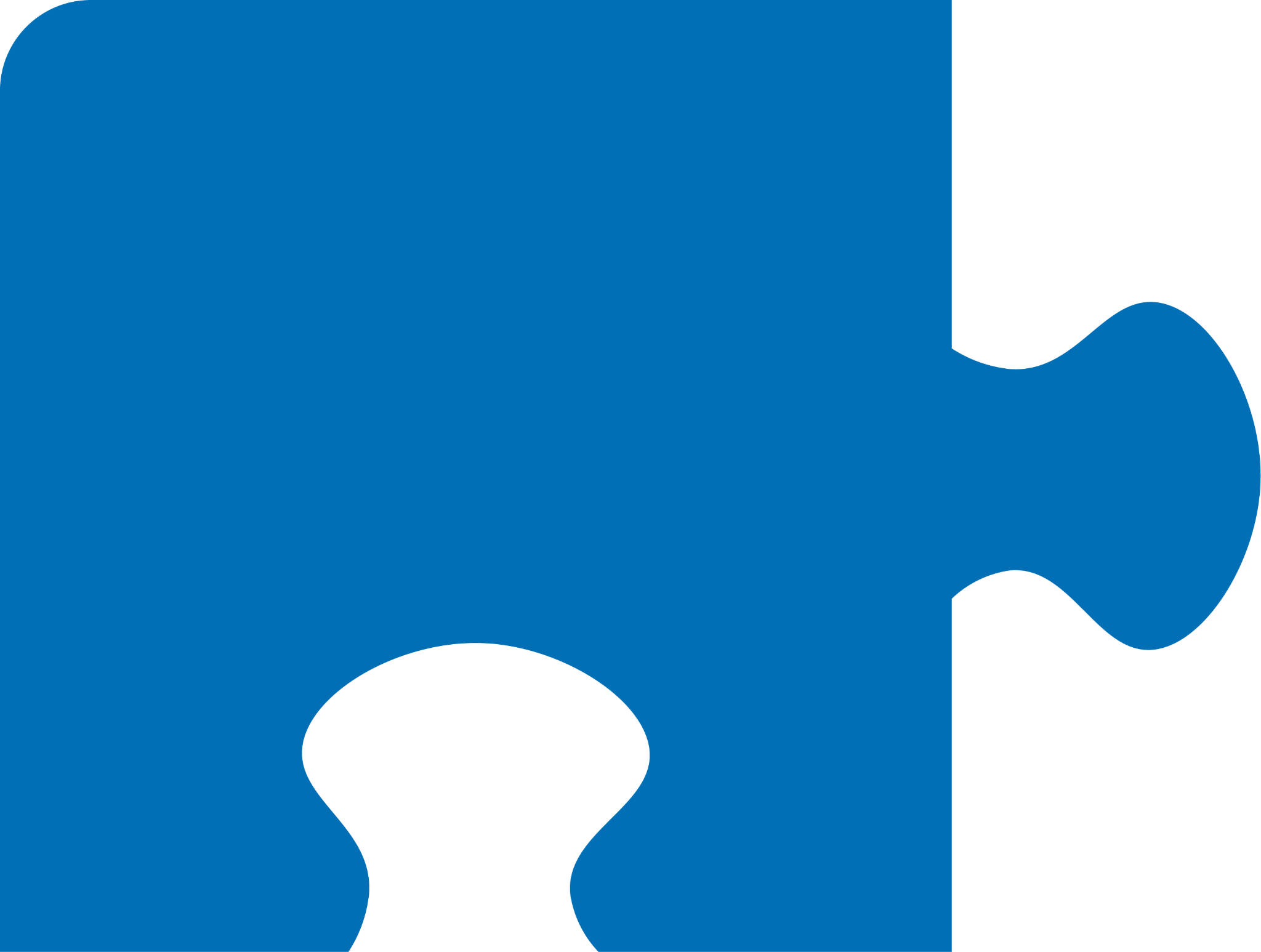 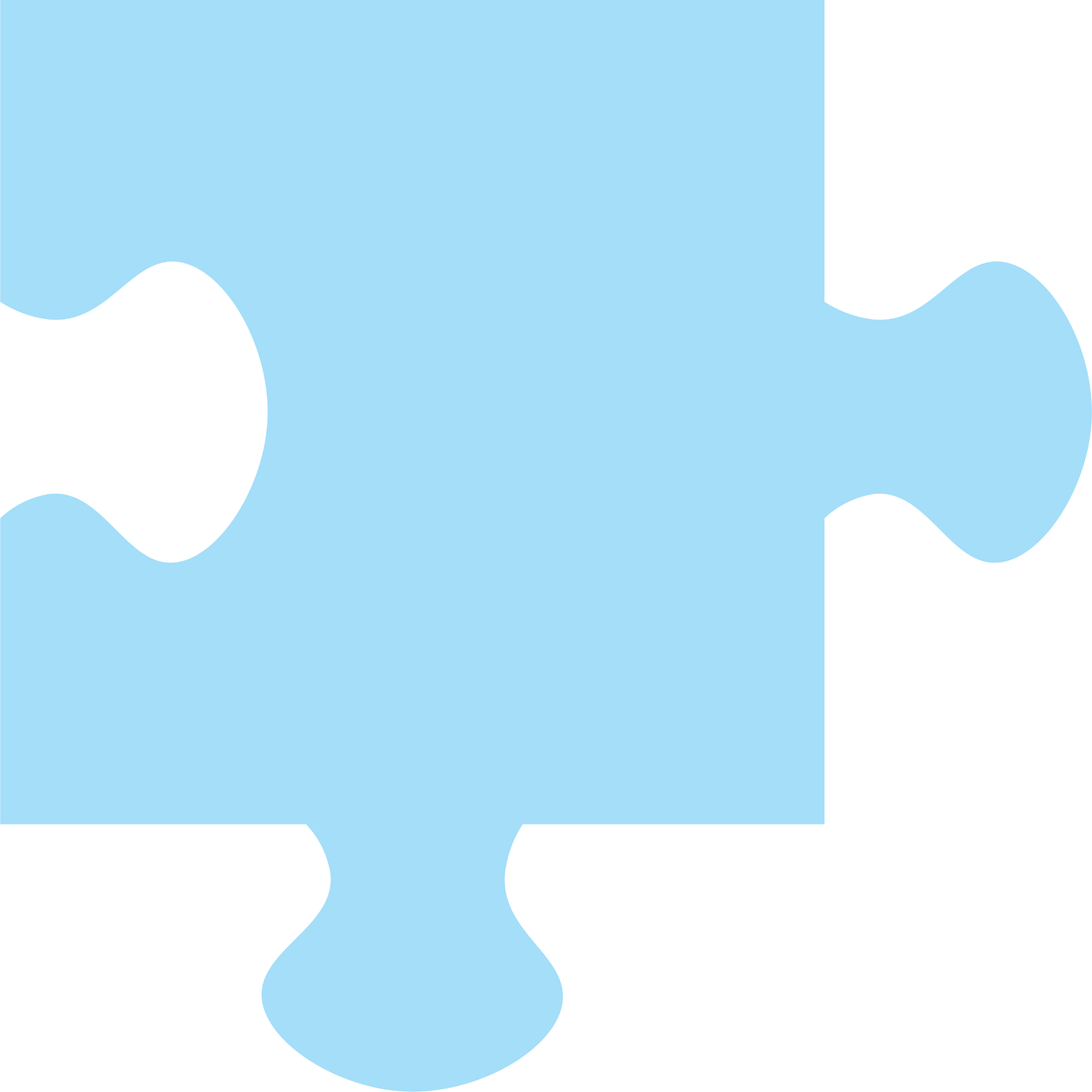 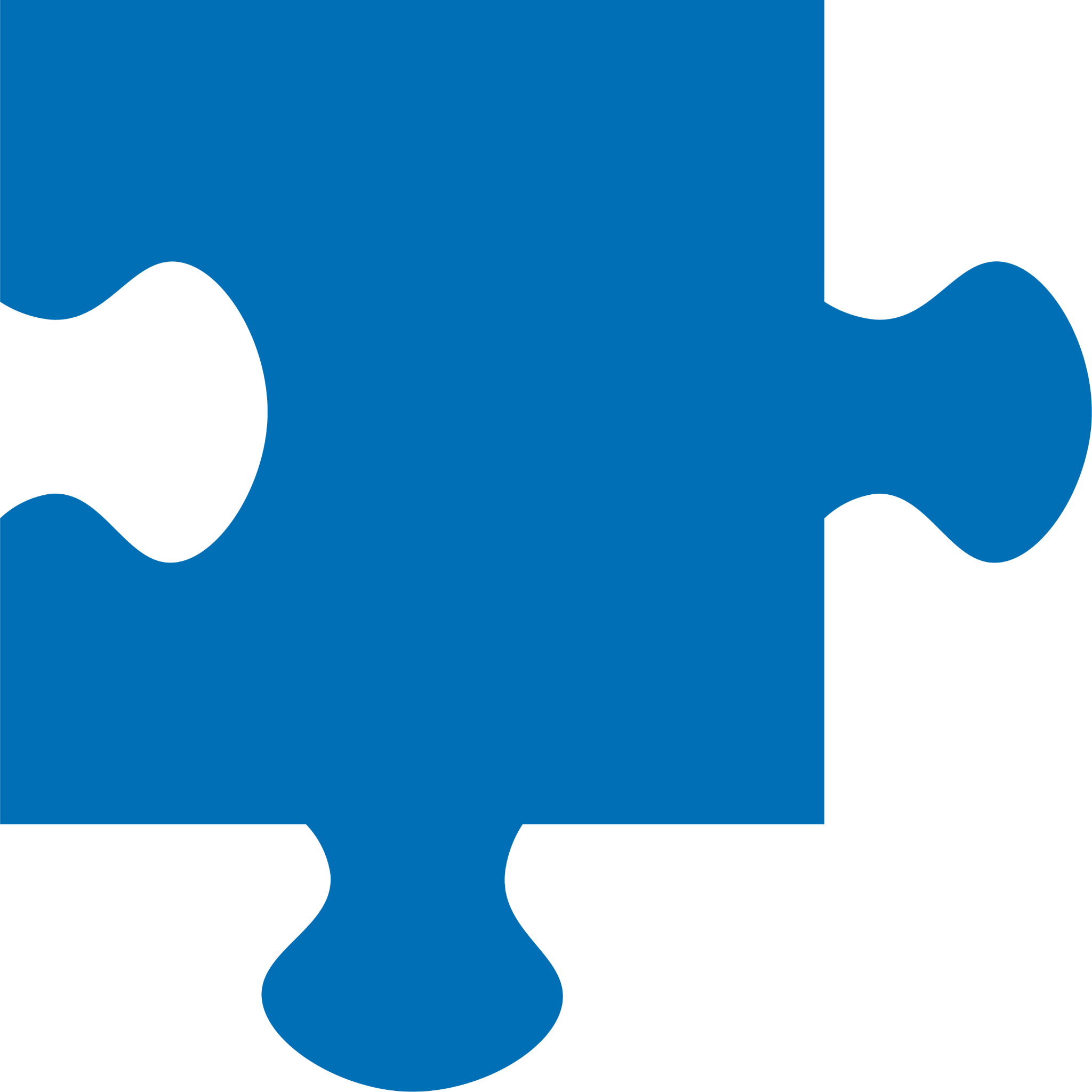 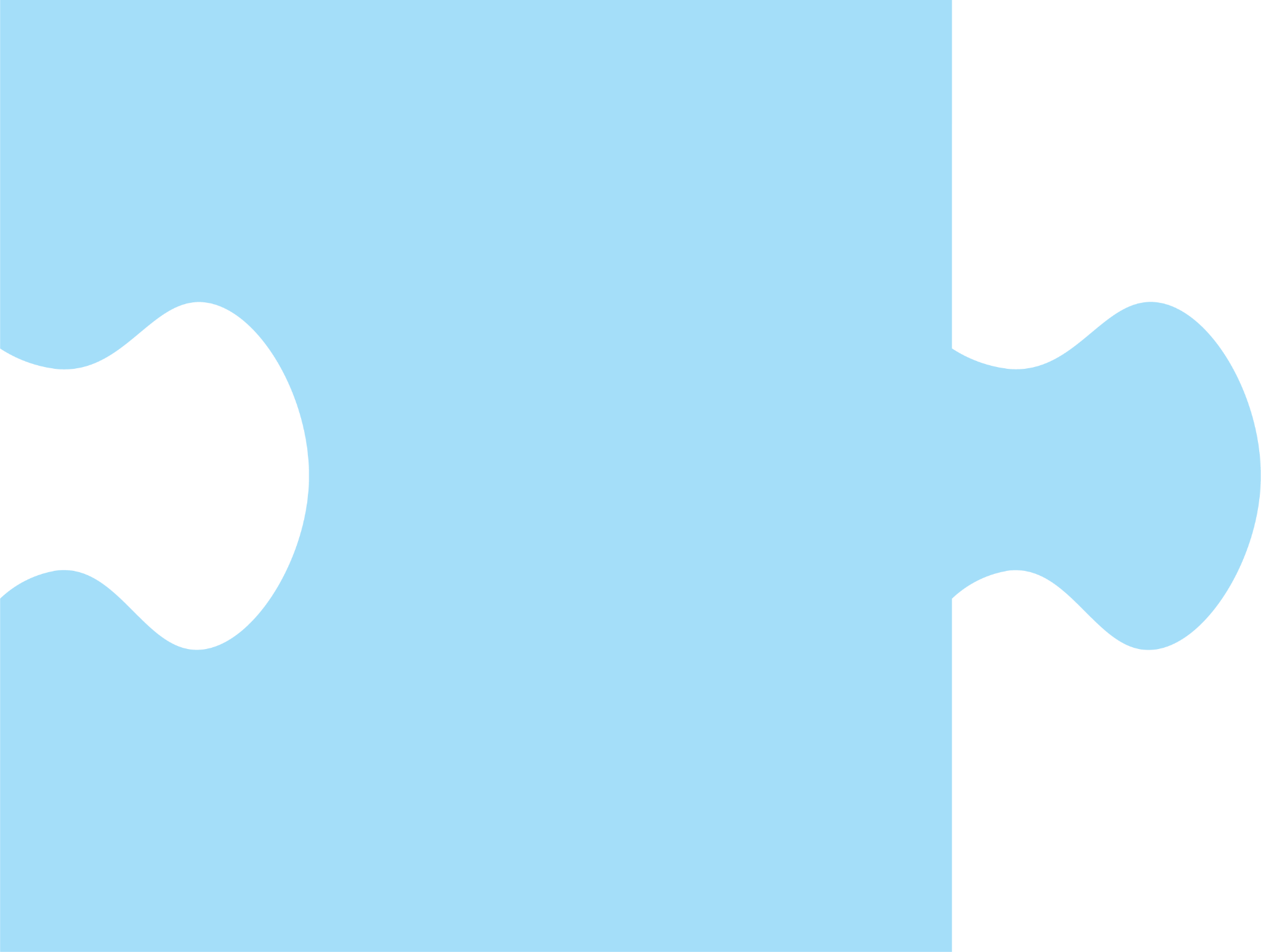 g
i
n
g
er
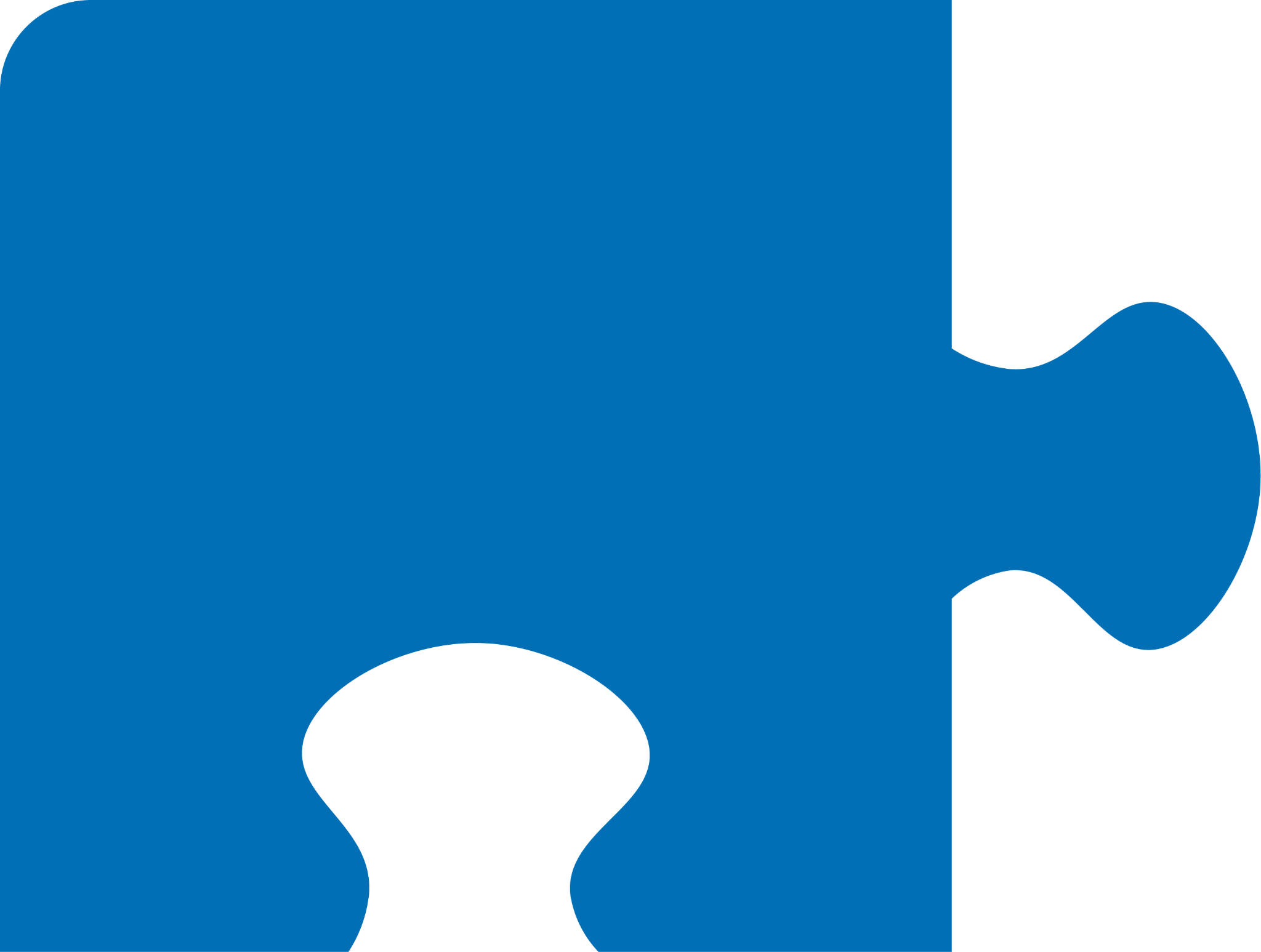 It’s time to spell the words! 

It’s time to spell the words to show we understand the rule!
[Speaker Notes: See lesson plan for specific instructional guidance.

Spell the Words!
Say: When we can spell words, it shows that we met the target. When we hear the sounds, we can match the sounds to the correct letters and spell the word! Repeat our chant after me!
"It's time to spell the words! 
It's time to spell the words to show we understand the rule!" 
Do: Say one sentence at a time of the Spell the Words chant and ask the students to repeat after you.
Say: Let's practice spelling words today!

Say: We are going to spell the words. Remember, when we can spell words with the correct rule, it shows that we met the target. When we hear the sounds, we can match the sounds to the correct letters and spell the word! Listen to our words for today. The word is ginger. How would we spell the word ginger? Let's listen to the sounds and match the sound to the correct letter. The word is "ginger". I hear /j/ /i/ /n/ /j/ /er/. I know that sound for /j/ = g, /i/ = i, /n/ = n, /j/ = g, /er/ = er because we know that "g" makes a soft sound /j/. We learned that when "g" is followed by e, i, or y letters it makes the /j/ or soft sound. Grab your whiteboards and write the word.
Do: Watch as students spell the word using the letter and sound connections. Take notes on the students that can accurately articulate the sound and spell the word, and students that may need reteaching and/or additional support.
Say: Yes, when we spell the word ginger we write the letters g-i-n-g-e-r. We spell /j/ /i/ /n/ /j/ /er/ = g-i-n-g-e-r.]
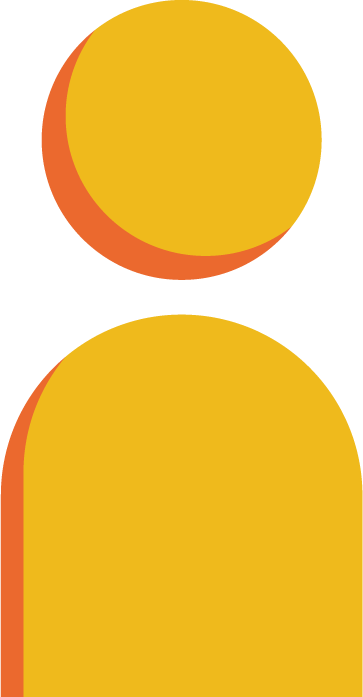 Spell the words
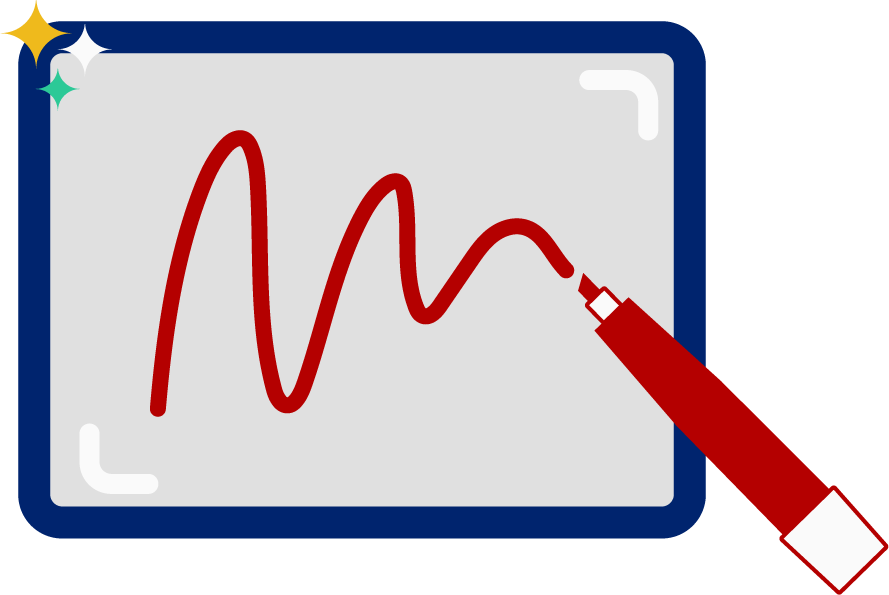 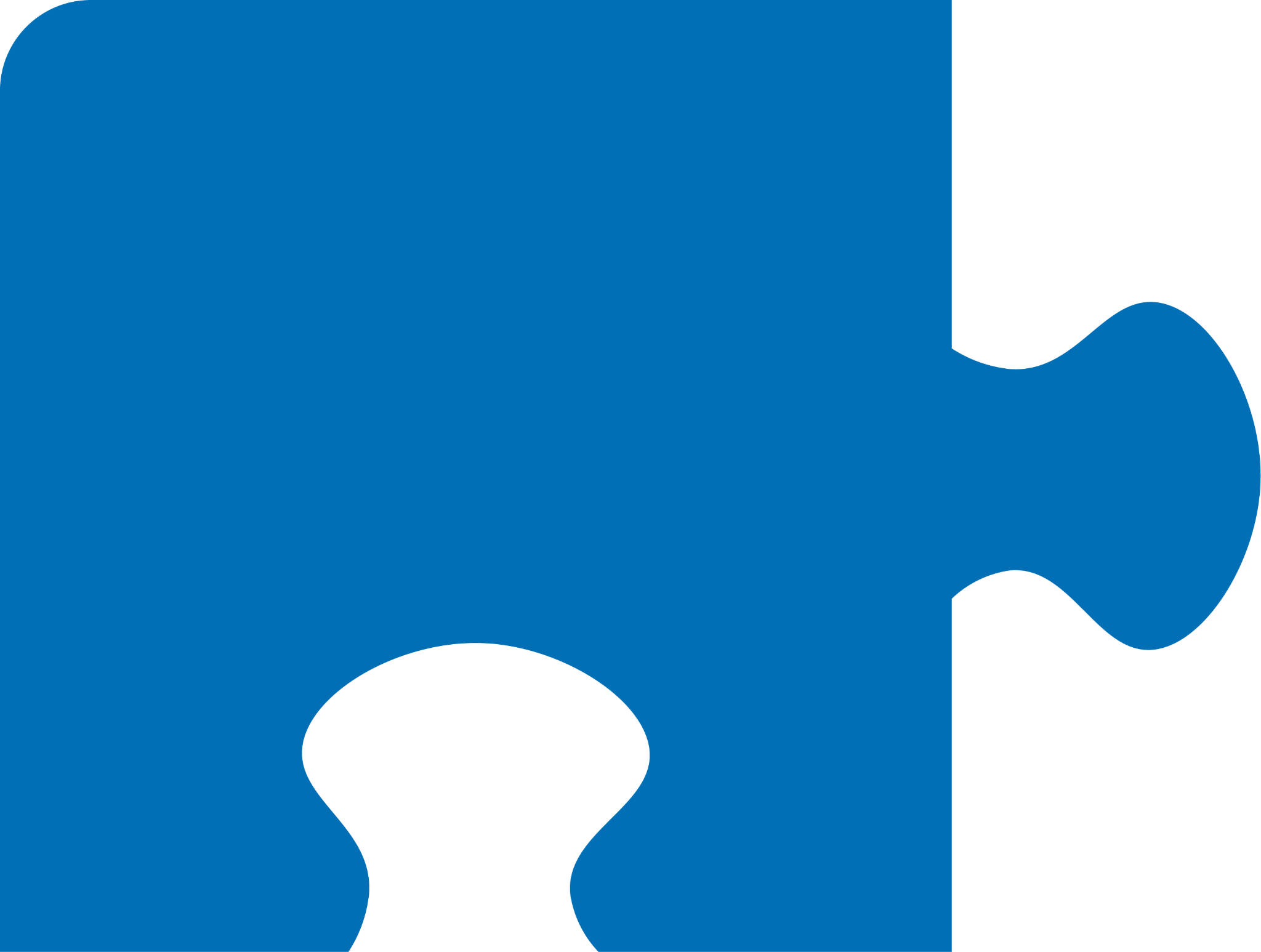 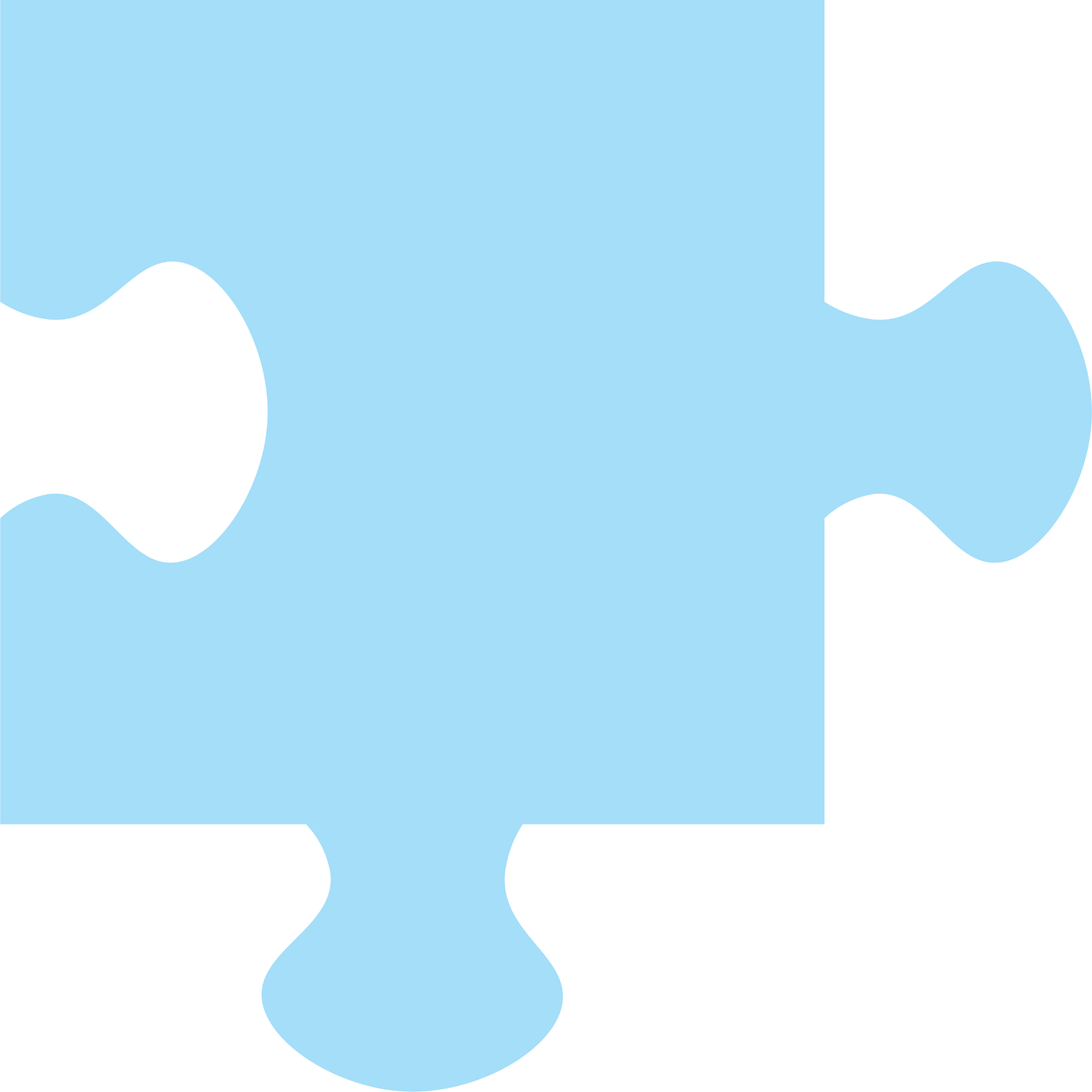 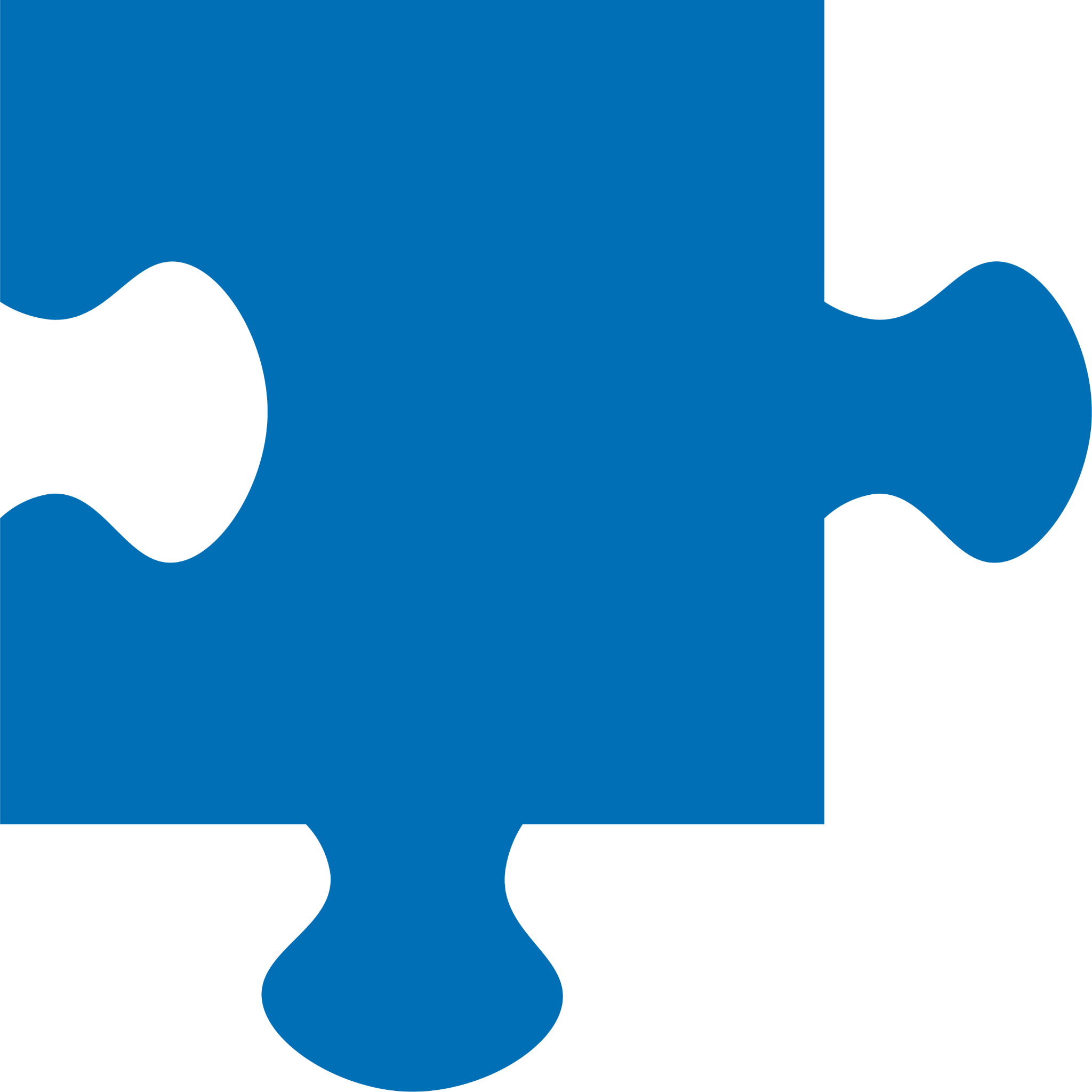 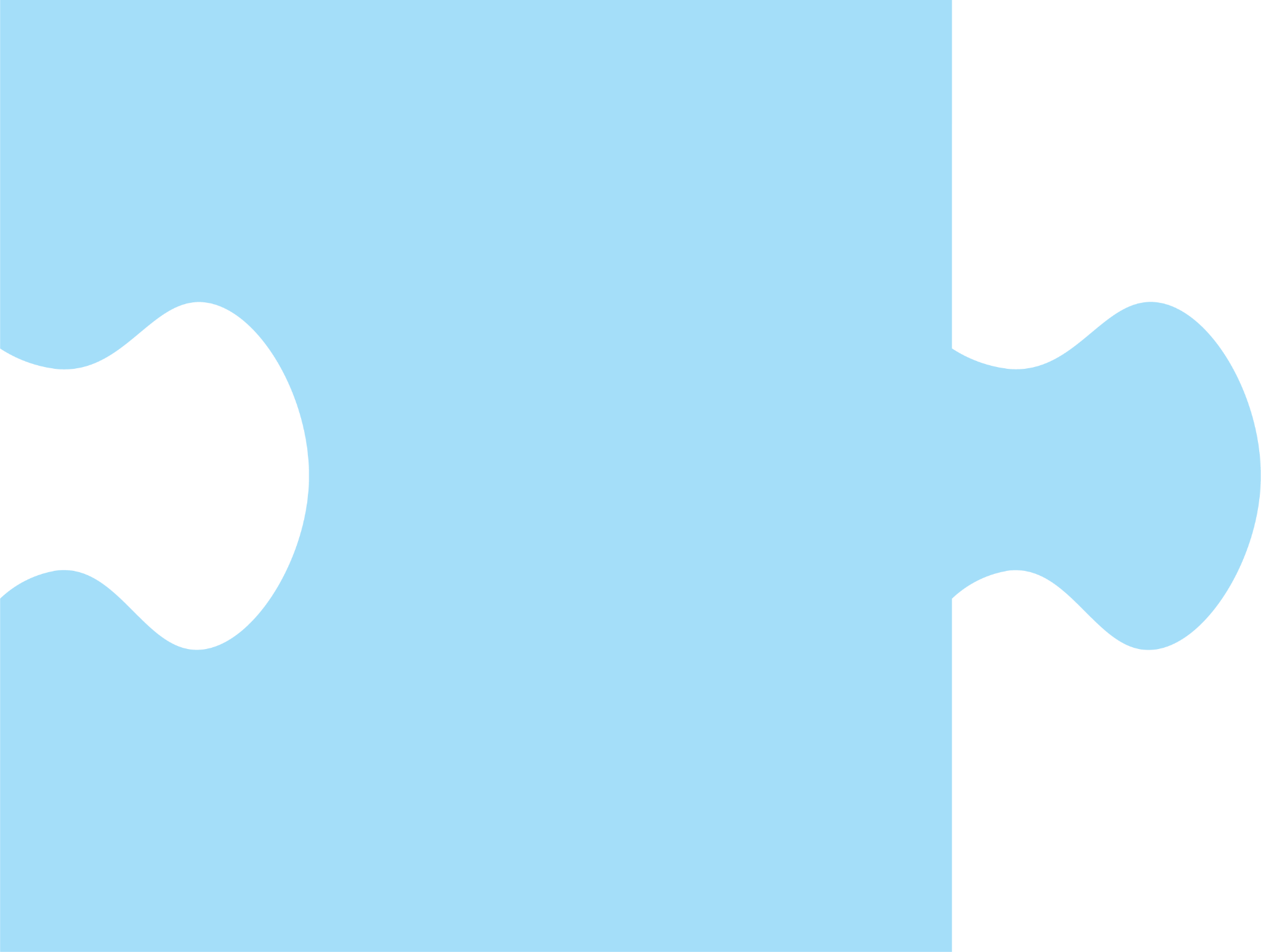 m
a
g
i
c
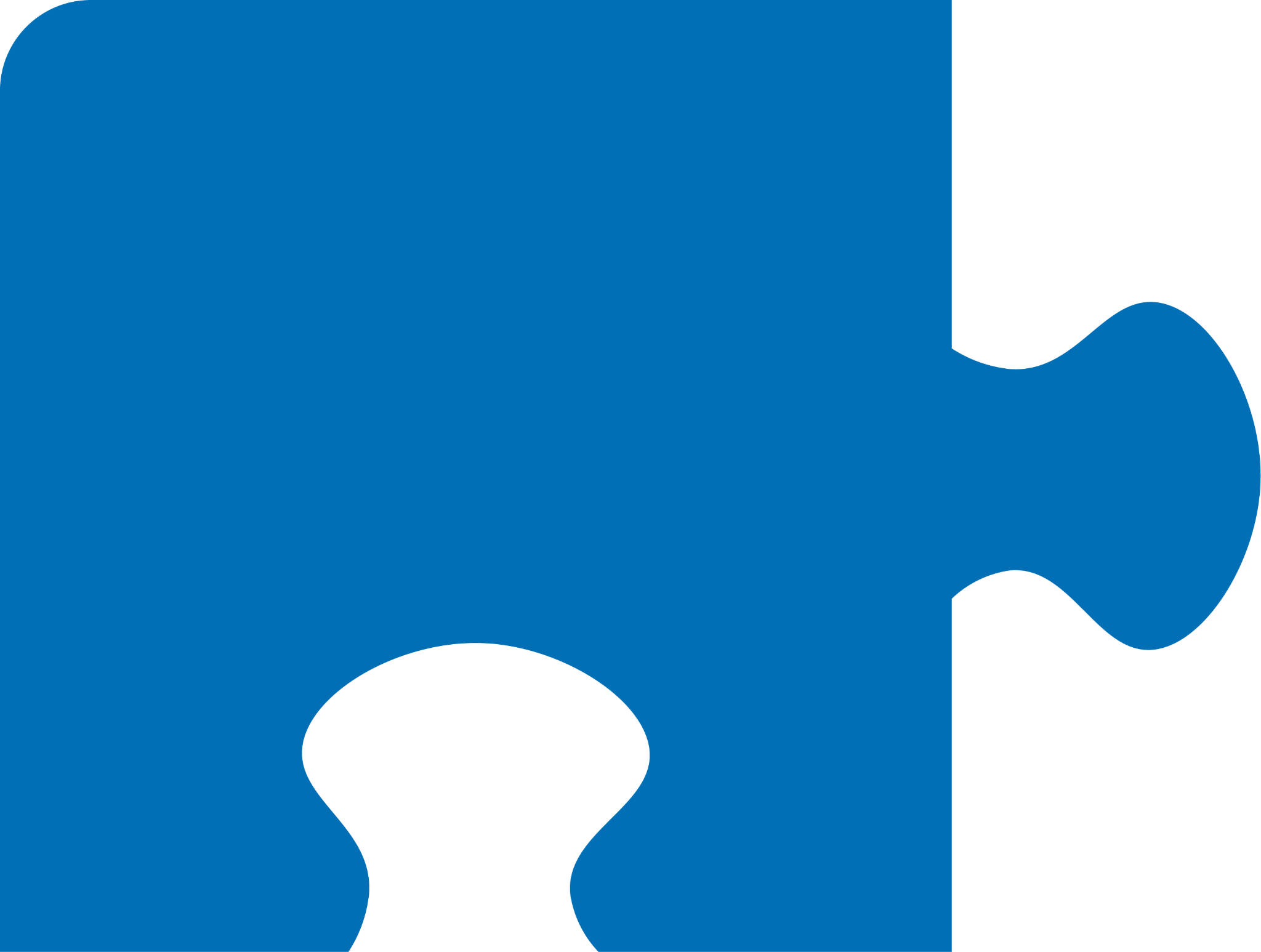 [Speaker Notes: See lesson plan for specific instructional guidance.

Spell the Words!
Say: Now I want to spell the word magic. Grab your whiteboards and write the word.
Do: Watch as students spell the word using the letter and sound connections. Take notes on the students that can accurately articulate the sound and spell the word, and students that may need reteaching and/or additional support.
Say: Yes, we write the letters for the word "magic", /m/ /a/ /j/ /i/ /k/ = m-a-g-i-c. We know that "g" makes a soft sound /j/. We learned that when "g" is followed by e, i, or y letters, it makes the /j/ or soft sound.
Say: Great thinking! Awesome job spelling words today!]
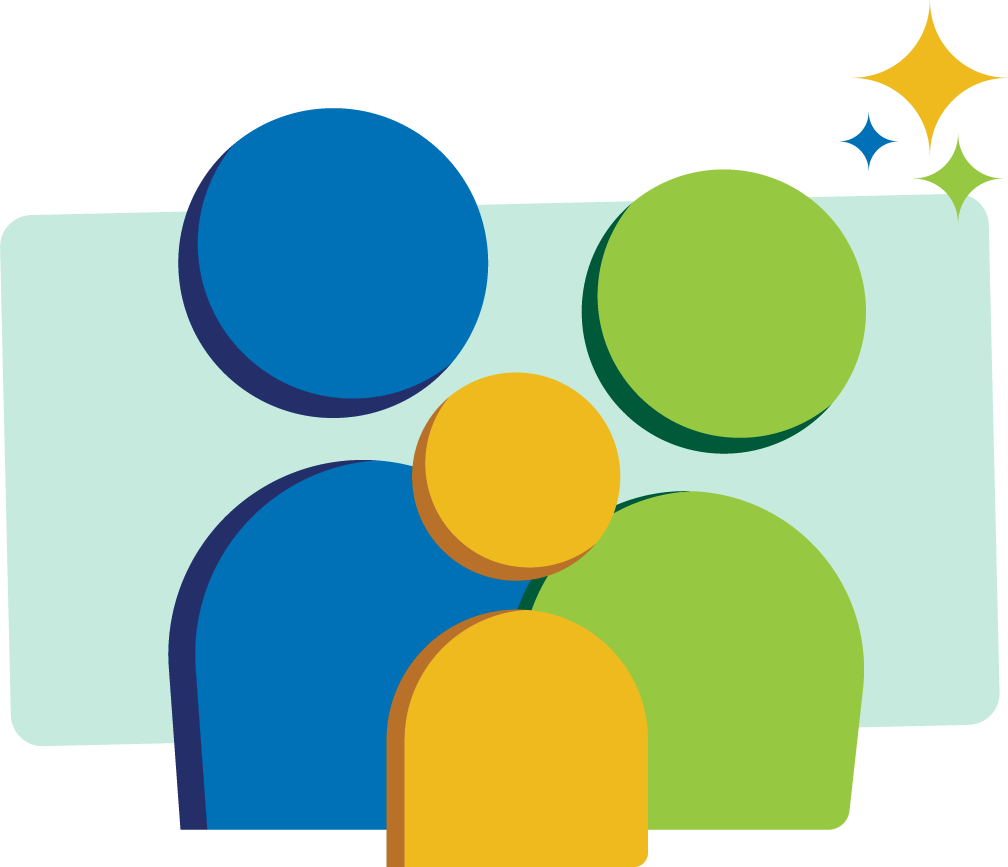 High 
Frequency 
Words
good
also
Family Activity
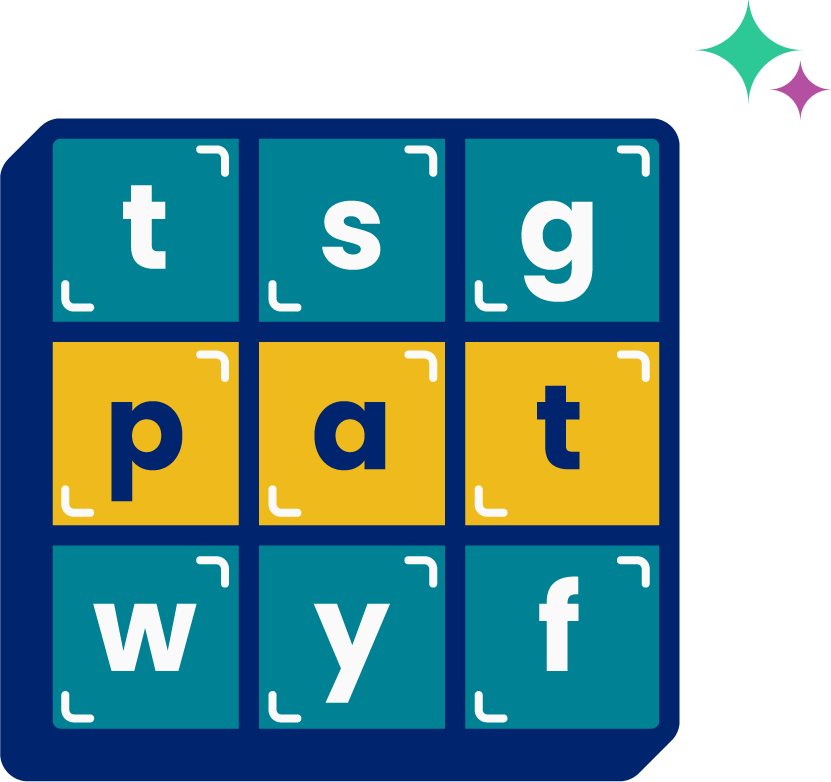 We see high frequency words all the time! 

Let’s figure out how to read them!
[Speaker Notes: See lesson plan for specific instructional guidance.

High Frequency Words!
Say: Some words we can sound out now, some words we'll learn how to sound out later, and some words are rule breakers and we can't sound out. Words that show up a lot in books are called High Frequency Words. Let's learn some! Repeat our chant after me!
"We see high frequency words all the time! 
Let's figure out how to read them!"
Do: Say one sentence at a time of the High Frequency Words chant and ask the students to repeat after you.
Say: Let's read our high frequency words!

Say: Today, we're learning 2 new words!
Do: Display the word also.
Say: This word is 2 syllables with the break between the 2 consonants. The first syllable is read the same as a-l-l = "all". And you know the second syllable! A vowel at the end of a syllable says its name. /s/ /o/ = "so". Let's put the two syllables together - "all" "so", "also"! I'd like to go also. Read it with me.
Do: Listen as students read the word.
Say: Great! We have one more word today.
Do: Point to the word good.
Say: I see two vowels next to each other. Let's start at the beginning of the word, /g/. o-o says /oo/ in this word. We end with a /d/. Time to blend. /g/ /oo/ /d/ = "good". Good work growing those brains! Let's read it again.
Do: Point to the word, blend, and read.
Say: Excellent! Let's read our previous high frequency words!
Do: Point to or hold up all the high frequency words to this point as the students read them.
Say: Excellent work learning 2 new high frequency words today.

also, good]